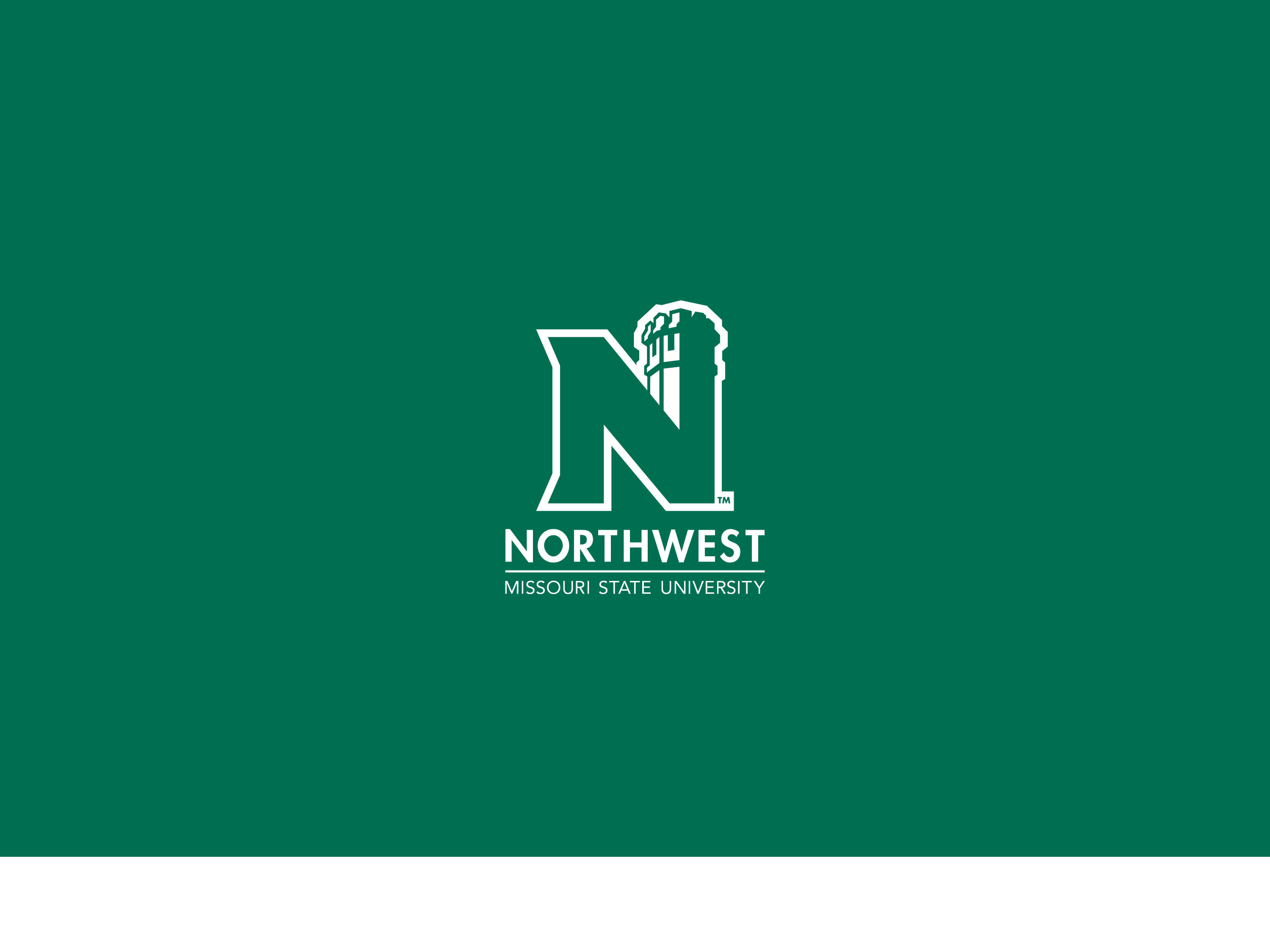 Begin typing here
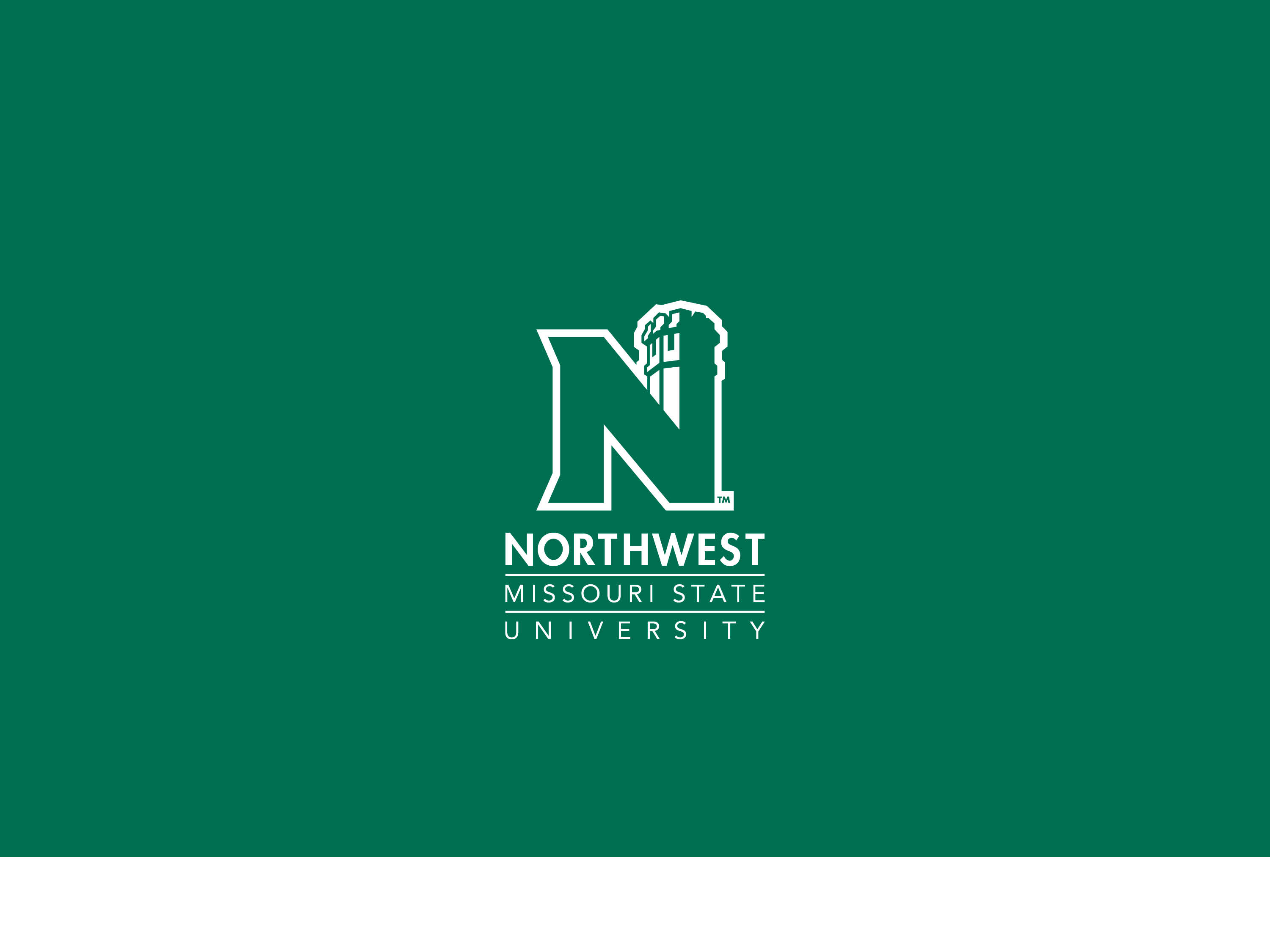 Begin typing here
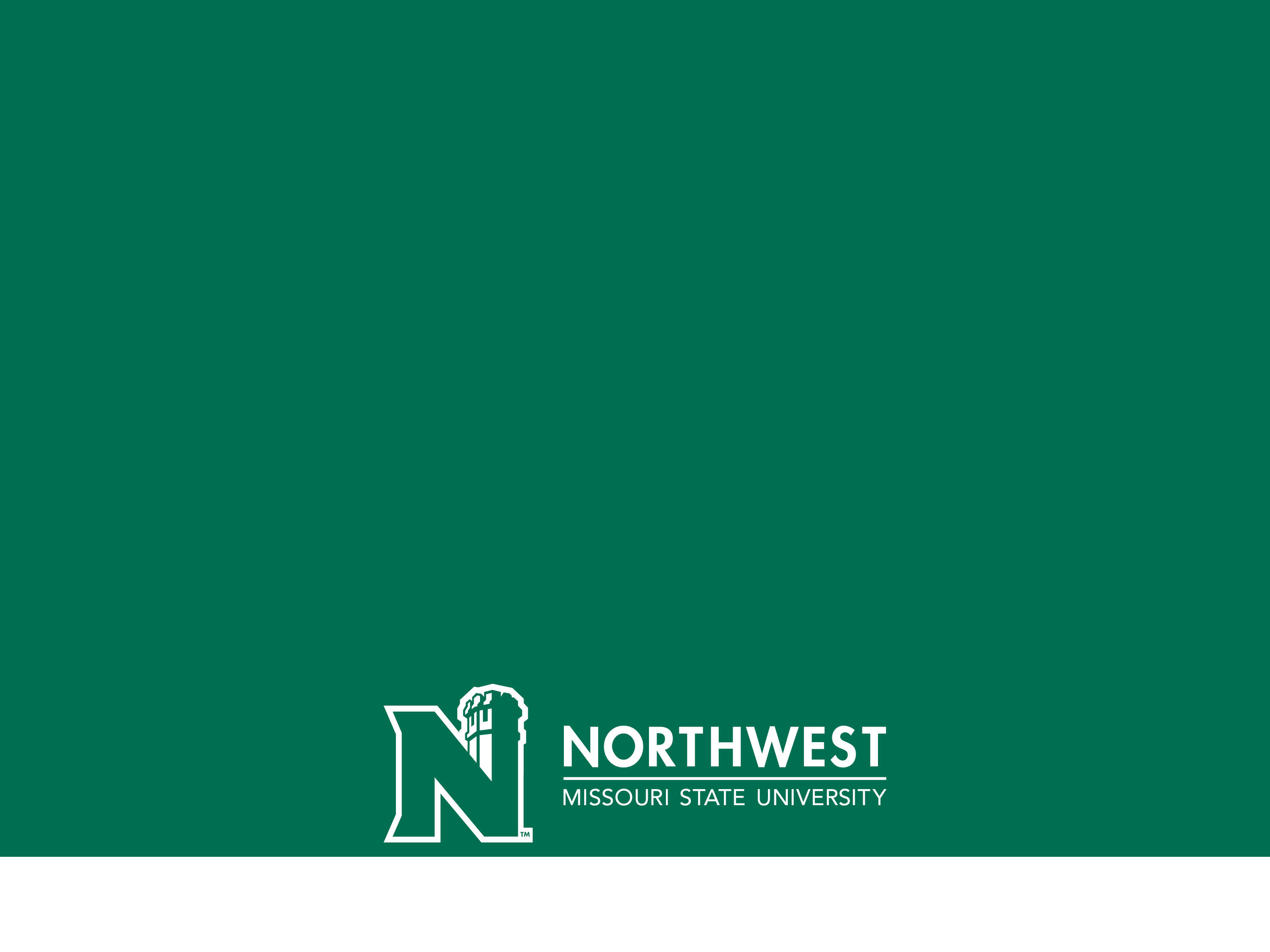 Begin typing here
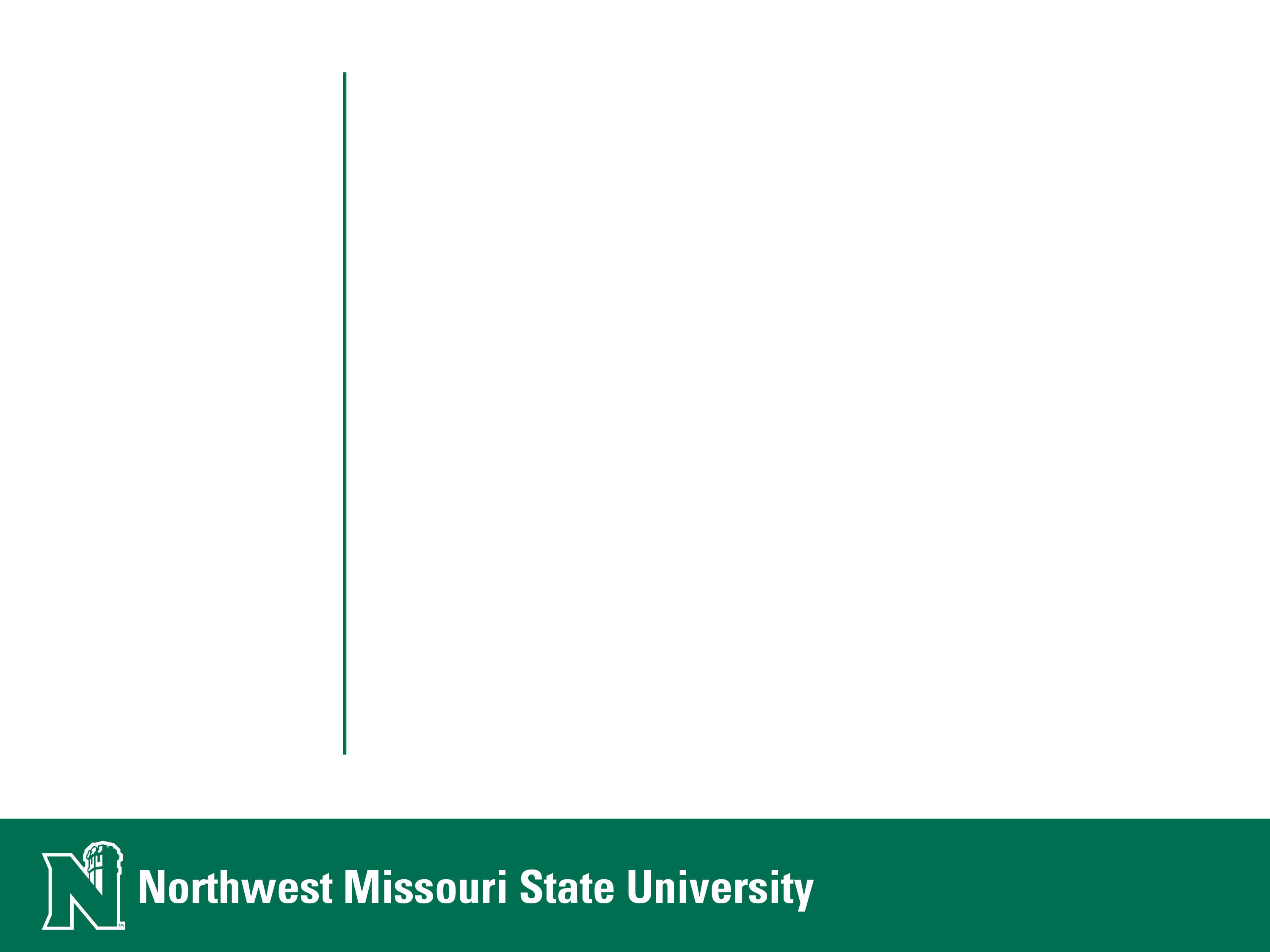 Title
Title
Body copy
Bullet point 1
Bullet point 2
Bullet point 3
Bullet point 4
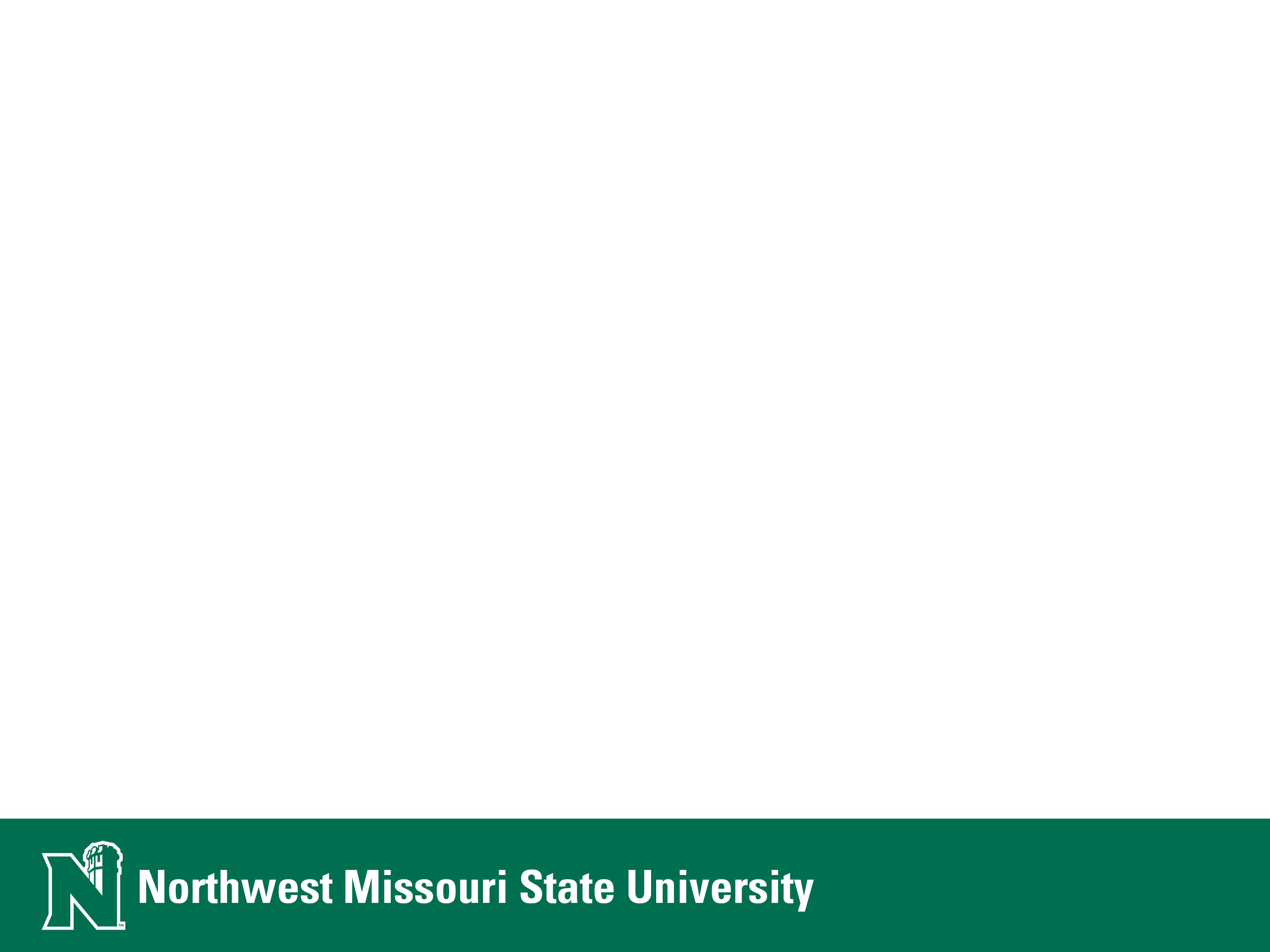 Title
Body copy